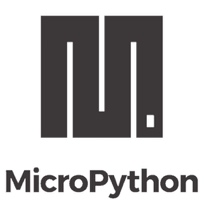 Moving Straight
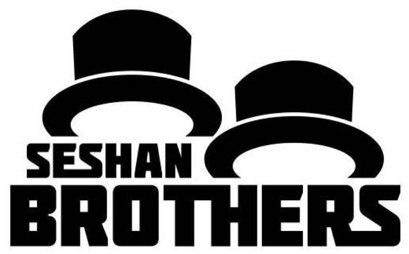 BEGINNER PROGRAMMING LESSON
Lesson Objectives
Turning with DriveBase
Turning in arcs
Turning in place (spin and pivot turns)
2
© EV3Tutorials.com, 2019, (Last edit: 5/25/2019)
Turning With DriveBase
The DriveBase class provides a steering input much like the Green EV3-G move blocks. However, this steering input is defined in degrees/sec rather than the ratio of power between left & right wheels. 
With the Green Move Blocks, setting the steering value to 50 or 100 produces a power ratio of 0 or -1. This produces pivot and spin turns. This will be a bit more tricky with DriveBase. Arc Turns are easier to implement and will be the first topic covered in this lesson.
3
© EV3Tutorials.com, 2019, (Last edit: 5/25/2019)
How do you Turn?
# This turns 90 degrees/sec right while moving 100 mm/sec
robot.drive (100, 90) 
# This turns 180 degrees/sec left while moving at 500 mm/sec for 2 seconds 
robot.drive_time(500, -180, 2000)
drive(speed, steering)  drives at speed mm/sec while steering degrees/sec until program ends or you give another command
drive_time(speed, steering, time)  drives at speed mm/sec while steering degrees/sec for time milliseconds
Positive steering turns to the right and negative steering turns left.
4
© EV3Tutorials.com, 2019, (Last edit: 5/25/2019)
CHALLENGE 1: Turn 90 degrees right Along ARC
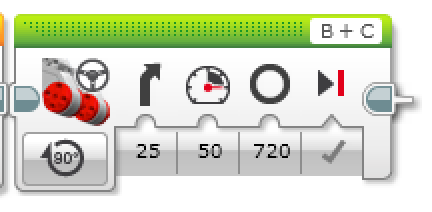 EV3-G Steering
5
© EV3Tutorials.com, 2019, (Last edit: 5/25/2019)
CHALLENGE 1 Solution
#!/usr/bin/env pybricks-micropythonfrom pybricks import ev3brick as brickfrom pybricks.ev3devices import (Motor,TouchSensor,ColorSensor,InfraredSensor, UltrasonicSensor, GyroSensor)from pybricks.parameters import (Port,Stop,Direction,Button,Color,SoundFile,ImageFile,Align)from pybricks.tools import print, wait, StopWatchfrom pybricks.robotics import DriveBase
# Initialize two motors with default settings on Port B and Port C. left_motor = Motor(Port.B)right_motor = Motor(Port.C)# setup wheel diameter and axle_trackwheel_diameter = 56axle_track = 114
# setup DriveBase robot = DriveBase(left_motor, right_motor, wheel_diameter, axle_track)
# This turns 90 deg/sec and moves 250 mm/sec 1 secondrobot.drive_time(250, 90, 1000) 
# This stops the motor and brakes for accuracyrobot.stop(Stop.BRAKE)
1
2
3
1) Above is basically the framework code described earlier. It is needed to setup the program

2) Runs the motor for 1 second at 250mm/sec and 90 deg/sec  this should turn 90 degrees and move forward 250mm

3) Stops the robot and brakes
6
© EV3Tutorials.com, 2019, (Last edit: 5/25/2019)
PIVOT Vs. SPIN Turns
180 Degree Pivot Turn
Notice where the robot ends in both pictures after a 180 degree turn. 

In the Spin Turn, the robot moves a lot less and that makes Spin Turns are great for tight positions. Spin turns tend to be a bit faster but also a little less accurate.

So when you need to make turns, you should decide which turn is best for you!
B
B
B
B
End Position
Motor 
B Moves
C
C
C
C
Start Position
180 Degree Spin Turn
Start Position
End Position
Motors 
B and C Move
7
© EV3Tutorials.com, 2019, (Last edit: 5/25/2019)
CHALLENGE 2: Spin Turn 90 degrees right
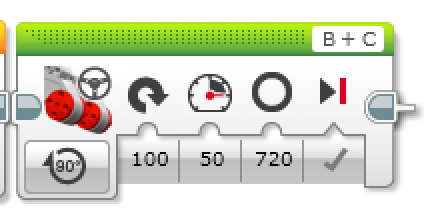 During a spin turn, the robot only turns and doesn’t move forward. 

Therefore, the goal is to write a python program that turns 90 degrees while traveling on a circle with radius 0 cm.
EV3-G Steering
100 for Spin Turn
8
© EV3Tutorials.com, 2019, (Last edit: 5/25/2019)
CHALLENGE 2 SOlution
#!/usr/bin/env pybricks-micropythonfrom pybricks import ev3brick as brickfrom pybricks.ev3devices import (Motor,TouchSensor,ColorSensor,InfraredSensor, UltrasonicSensor, GyroSensor)from pybricks.parameters import (Port,Stop,Direction,Button,Color,SoundFile,ImageFile,Align)from pybricks.tools import print, wait, StopWatchfrom pybricks.robotics import DriveBase
# Initialize two motors with default settings on Port B and Port C. left_motor = Motor(Port.B)right_motor = Motor(Port.C)# setup wheel diameter and axle_trackwheel_diameter = 56axle_track = 114
# setup DriveBase robot = DriveBase(left_motor, right_motor, wheel_diameter, axle_track)
# This turns 90 deg/sec and not moving 1 secondrobot.drive_time(0, 90, 1000) 
# This stops the motor and brakes for accuracyrobot.stop(Stop.BRAKE)
1
2
3
1) Above is basically the framework code described earlier. It is needed to setup the program

2) Runs the motor for 1 second at 0 mm/sec and 90 deg/sec  this should turn 90 degrees and stay in place, i.e. a spin turn

3) Stops the robot and brakes
9
© EV3Tutorials.com, 2019, (Last edit: 5/25/2019)
CHALLENGE 3: Pivot Turn 90 degrees right
B
B
B
B
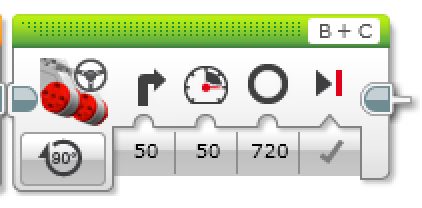 EV3-G Steering
50 for Pivot Turn
C
C
C
C
?
axle track
10
© EV3Tutorials.com, 2019, (Last edit: 5/25/2019)
CHALLENGE 3 solution
#!/usr/bin/env pybricks-micropythonfrom pybricks import ev3brick as brickfrom pybricks.ev3devices import (Motor,TouchSensor,ColorSensor,InfraredSensor, UltrasonicSensor, GyroSensor)from pybricks.parameters import (Port,Stop,Direction,Button,Color,SoundFile,ImageFile,Align)from pybricks.tools import print, wait, StopWatchfrom pybricks.robotics import DriveBaseimport math
# Initialize two motors with default settings on Port B and Port C. left_motor = Motor(Port.B)right_motor = Motor(Port.C)# setup wheel diameter and axle_trackwheel_diameter = 56axle_track = 114
# setup DriveBase robot = DriveBase(left_motor, right_motor, wheel_diameter, axle_track)
# This turns 90 deg/sec and not moving 1 secondrobot.drive_time(math.pi * axle_track / 4, 90, 1000) 
# This stops the motor and brakes for accuracyrobot.stop(Stop.BRAKE)
1
2
3
11
© EV3Tutorials.com, 2019, (Last edit: 5/25/2019)
What about other Pivot Turns
angle = 90
time = 1000
steering = angle * (1000/time)
dist = 2 * math.pi * (axle_track / 2) * (angle / 360) * (1000/time)
robot.drive_time(dist, steering, time)
B
B
C
C
12
© EV3Tutorials.com, 2019, (Last edit: 5/25/2019)
MORE TURNING CHALLENGES
B
Challenge B
Your robot baseball player must run to second base, turn around and come back to first.
Go straight. Turn 180 degrees and return to the same spot.
Challenge A
Your robot is a baseball player who has to run to all the bases and go back to home plate.
Can you program your robot to move forward and then turn left?
Use a square box or tape
B
C
C
Second Base
Start and End position
First Base
13
© EV3Tutorials.com, 2019, (Last edit: 5/25/2019)
CLASS Discussion GUIDE
Did you try PIVOT and SPIN turns?  What did you discover?
Pivot turns were fine for Challenge 1, but for Challenge 2, if we used Pivot turns, we were farther away from the base.
What situations would one work better than the other?
Spin turns are better for tight turns (places where there is not enough space) and you stay closer to your original position.
What is PSEUDOCODE?  Why do you think programmers find it useful? (pseudocode is from the worksheet)
Pseudocode allows programmers to write out their code in plain English before you code in a programming language. It lets you plan and think before you sit down to code. It lets you share your ideas with others you are working with in a common language.
14
© EV3Tutorials.com, 2019, (Last edit: 5/25/2019)
CREDITS
This tutorial was created by Sanjay Seshan and Arvind Seshan
More lessons are available at www.ev3tutorials.com
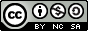 This work is licensed under a Creative Commons Attribution-NonCommercial-ShareAlike 4.0 International License.
15
© EV3Tutorials.com, 2019, (Last edit: 5/25/2019)